NAME
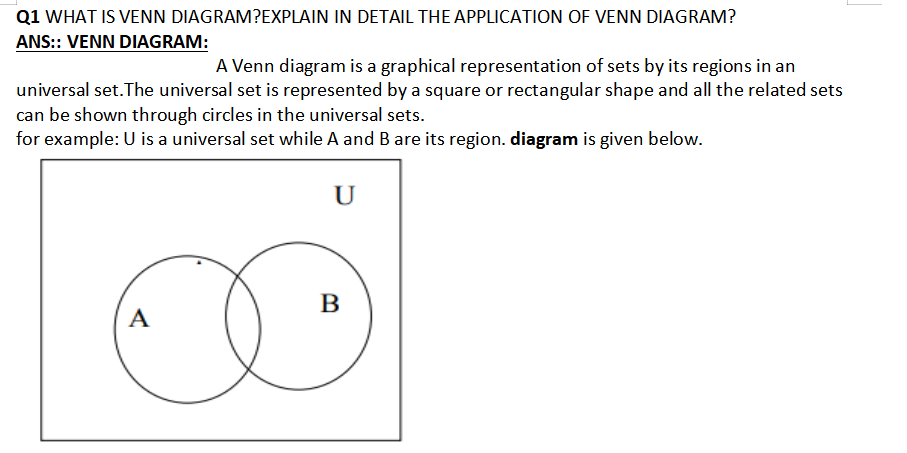 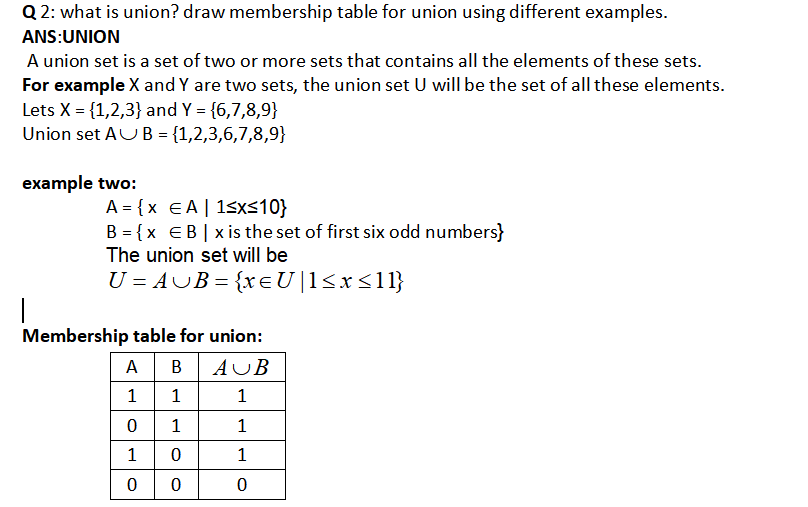 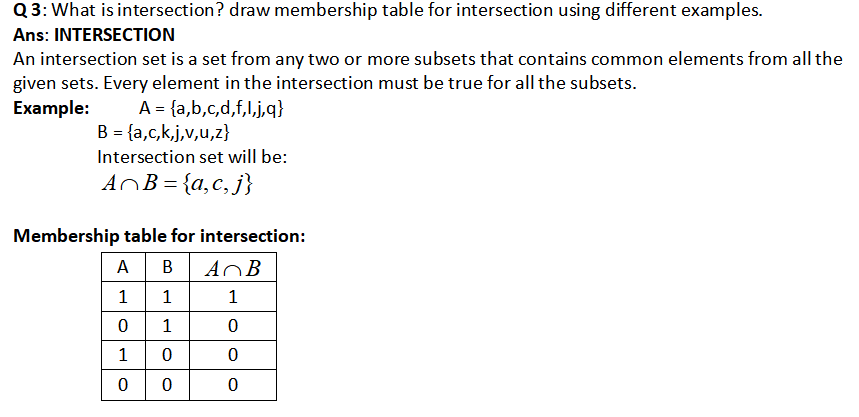 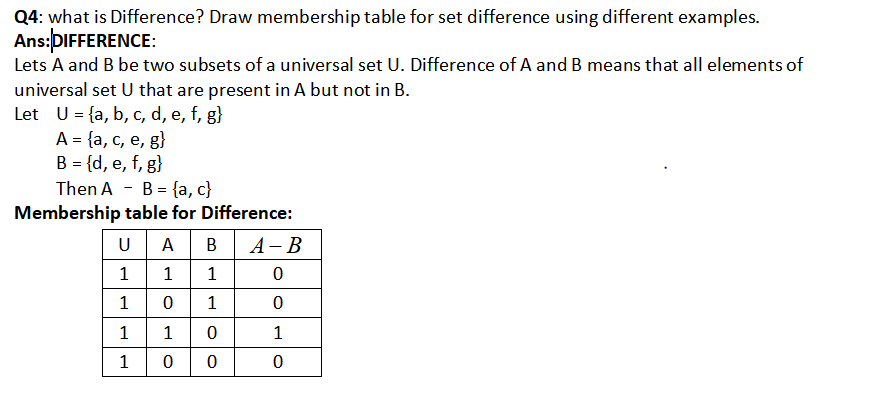